HUMAN RIGHTS AND THE ITALIAN CONSTITUTION
ZOMERO MATTIA
5QLSC
ARTICLE 37. La donna lavoratrice ha gli stessi diritti e, a parità di lavoro, le stesse retribuzioni che spettano al lavoratore
TABLE OF CONTENTS
Motivation
What is a Human Right?
What is a Human Right?
Background of Human Rights
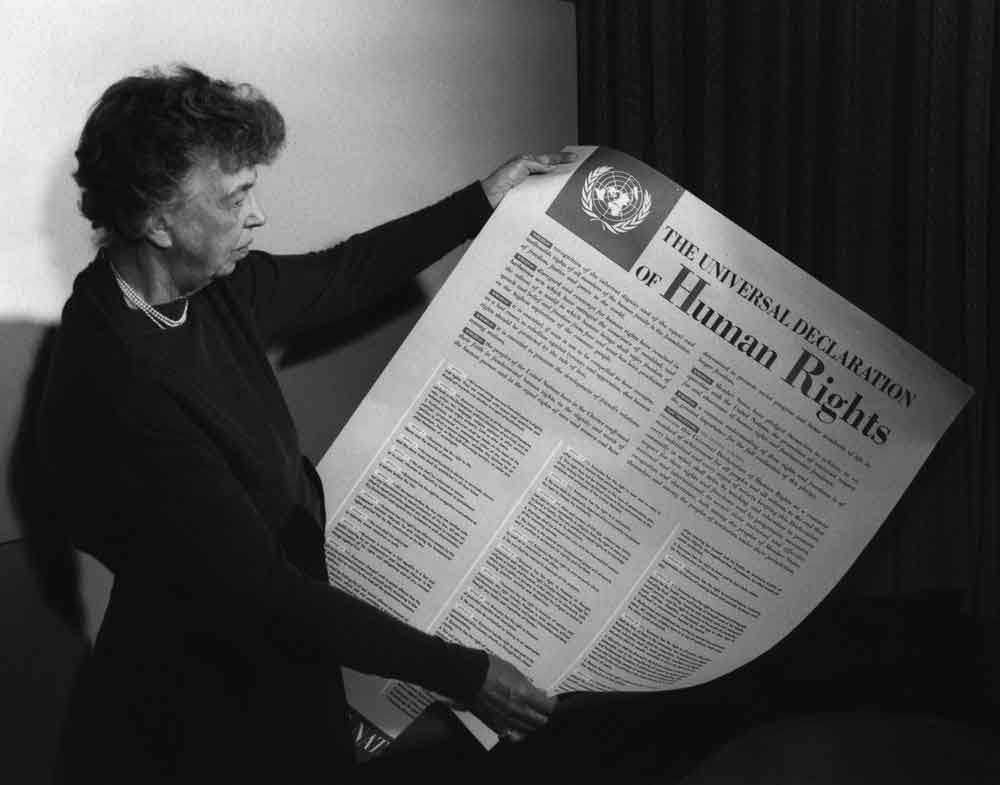 Constitution of the Italian Republic
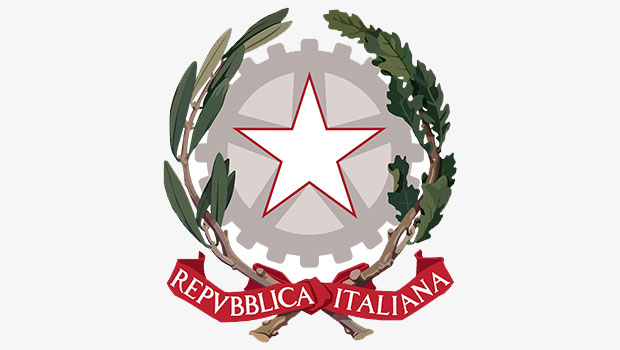 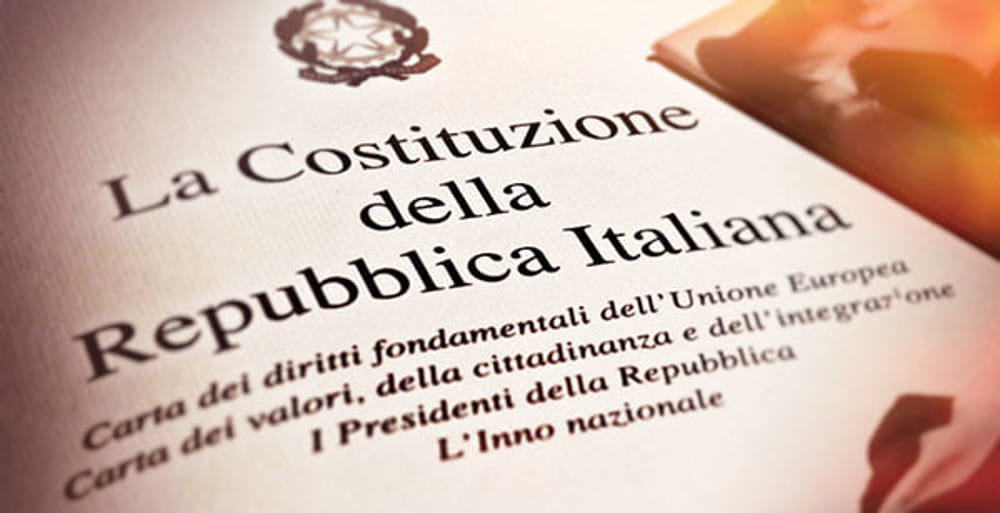 Constitution of the Italian Republic
Violation of Human Rights
Freedom of though
Freedom of movement
Freedom of expression
Torture 
Slavery
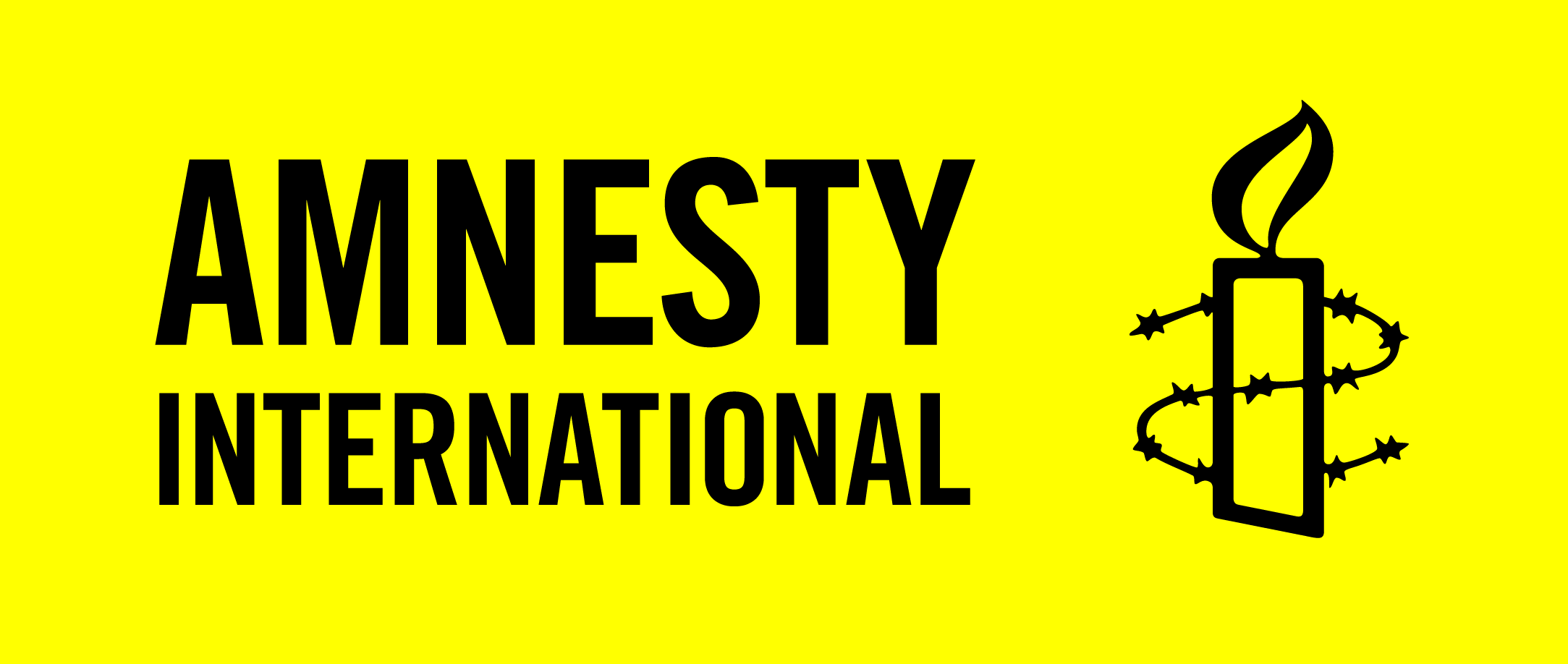 Amnesty 2015 ranking.
1)Angola
2)Arabia Saudita
3)Burundi
4)Cina
5)Egitto
Violation of Human Rights

It is not respected because there is a wage gap
A recent United Nation study showed that women earn 23% less than men
Reference with studied texts